Metabolismus, výživa, jídelníček
Praktické cvičení z fyziologie (jarní semestr: 1. – 3. týden)
Studijní materiály byly vytvořeny za podpory projektu MUNI/FR/1474/2018
1
Fyziologický ústav, Lékařská fakulta Masarykovy univerzity
Stanovení energetického výdeje nepřímou kalorimetrií a výpočtem
Studijní materiály byly vytvořeny za podpory projektu MUNI/FR/1474/2018
2
Fyziologický ústav, Lékařská fakulta Masarykovy univerzity
Metabolismus
všechny chemické a energetické děje probíhající v těle 
v souvislosti s potravou: energetické a chemické přeměny, které probíhají v organismu po přijetí potravy (zahrnuje zpracování, trávení, vstřebávání a distribuci k buňkám) 
živý organismus oxiduje živiny za vzniku H2O, CO2 a energie potřebné pro životní procesy
katabolismus: komplexní, postupný proces rozkladu látek na jednodušší sloučeniny, při němž se uvolňuje energie. Energie se uvolňuje jako teplo nebo jako chemická energie (uložená do makroergních sloučenin, např. ATP)
anabolismus: proces tvorby složitějších látek z jednodušších, energie se spotřebovává
3
Fyziologický ústav, Lékařská fakulta Masarykovy univerzity
Kalorimetrie
Kalorimetrie – měření tepla, které se uvolní ve studovaném systému při určitém ději (chemickém, fyzikálním, biologickém)
Teplo = energie, jednotka joul (J)
Hodnocení metabolismu živočicha: Vychází z předpokladu, že všechny metabolické děje jsou provázeny tvorbou tepla 
Metabolizování potravy je téměř ekvivalentní přímému spálení (shoření) potravy

 Přímá kalorimetrie - přímé měření tepla kalorimetrem
vzniklého spálením potravy za dostatečného přísunu kyslíku
vydávaného metabolizujícím živočichem za dostatečného přísunu kyslíku
4
Fyziologický ústav, Lékařská fakulta Masarykovy univerzity
Přímá kalorimetrie
Technicky je náročnější
Pokud se používá u živočichů, tak jen u malých
Izotermní kalorimetr
Teplota se po celou dobu experimentu nemění. Vzniklé teplo je odváděno a v další fázi např. působí fázovou přeměnu čisté látky (např. led ve vodu)
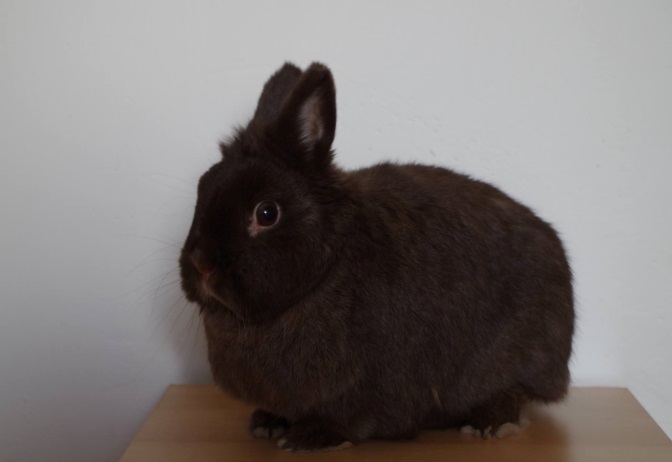 přívod vzduchu
odvod vzduchu
voda
tepelná izolace
5
Fyziologický ústav, Lékařská fakulta Masarykovy univerzity
Spalné teplo
teplo/energie vzniklé oxidací 1 g substrátu za dostatečného přísunu kyslíku – energie vztažená na g substrátu
fyzikální spalné teplo – energie vzniklá hořením substrátu
fyziologické spalné teplo – energie vzniklá oxidací substrátu živým organismem

cukry a tuky: fyziologické = fyzikální spalné teplo
bílkoviny: fyzikální > fyziologické spalné teplo 
(hořením bílkovin vznikají oxidy dusíku, metabolizováním bílkovin vzniká močovina, která v sobě část chemické energie uchovává)

spalné teplo živin
cukry 17,1 kJ/g
tuky 38,9 kJ/g
fyzikální spalné teplo bílkovin: 23 kJ/gfyziologické spalné teplo bílkovin: 17,1 kJ/g
6
Fyziologický ústav, Lékařská fakulta Masarykovy univerzity
Nepřímá kalorimetrie
Princip: spotřeba O2, výdej CO2 a odpad dusíkatých metabolitů jsou ve vztahu ke spotřebě energie
možnost měřit v otevřeném či uzavřeném systému
v praktiku otevřený systém – Kroghův spirometr 
vybavený natronovým vápnem – vychytává CO2

Energetický ekvivalent kyslíku (EE) – energie vztažená na l kyslíku
množství energie, které se uvolní při spotřebě 1 l kyslíku
univerzální konstanta pro výpočet energetického výdeje při smíšené stravě
        EE = 20,19 kJ / litr O2
EE živin:
Glukóza 21,4 kJ / litr O2
Proteiny 18,8 kJ / litr O2
Lipidy 19,6 kJ / litr O2
7
Fyziologický ústav, Lékařská fakulta Masarykovy univerzity
Respirační kvocient (RQ)
Poměr: vyprodukovaný CO2 / přijatý O2
Poskytuje informaci ohledně zpracovaného substrátu
Sacharidy: RQ = 1 – stejný poměr C a O jako ve vodě
Lipidy: RQ = 0,7 – obsahují méně kyslíku
Proteiny: RQ = 0,8 - 0,9 – komplikovanější, protože se musí počítat i s močí
Běžná smíšená potrava: RQ=0,85
Glukogeneze: RQ ≈ 0,4
Lipolýza : RQ ≈ 0,7
Lipogeneze : RQ ≈ 2,75
Na lačno, při hladovění: RQ < 0,85 – lypolýza, glukoneogeneze
Jiné faktory ovlivňující RQ
Hyperventilace RQ > 1 je vydýcháván CO2
Během zátěže nebo při metabolické acidóze RQ > 1
Volní hypoventilace nebo metabolická alkalóza může  RQ < 0,7 
Podle orgánů – mozek RQ=1 (jí sacharidy), žaludek RQ < 1
8
Fyziologický ústav, Lékařská fakulta Masarykovy univerzity
Respirační kvocient (RQ)
Poměr: vyprodukovaný CO2 / přijatý O2
Poskytuje informaci ohledně zpracovaného substrátu
Sacharidy: RQ = 1 – stejný poměr C a O jako ve vodě
Lipidy: RQ = 0,7 – obsahují méně kyslíku
Proteiny: RQ = 0,8 - 0,9 – komplikovanější, protože se musí počítat i s močí
Běžná smíšená potrava: RQ=0,85
Glukogeneze: RQ ≈ 0,4
Lipolýza : RQ ≈ 0,7
Lipogeneze : RQ ≈ 2,75
Na lačno, při hladovění: RQ < 0,85 – lypolýza, glukoneogeneze
Jiné faktory ovlivňující RQ
Hyperventilace RQ > 1 je vydýcháván CO2
Během zátěže nebo při metabolické acidóze RQ > 1
Volní hypoventilace nebo metabolická alkalóza může  RQ < 0,7 
Podle orgánů – mozek RQ=0,97-0,99 (jí sacharidy), žaludek RQ < 1
9
Fyziologický ústav, Lékařská fakulta Masarykovy univerzity
Dusíková bilance
poměr (nebo rozdíl) mezi dusíkem přijatým v potravě (bílkoviny, aminokyseliny) a dusíkem vyloučeným (především močí, ve stolici je dusíku minimálně)
indikátor rozpadu bílkovin a aminokyselin nebo tvorby nové tkáně (zabudovávání bílkovin)

negativní dusíková bilance
dusík je více vylučován než přijímán
znak degradace bílkovin a aminokyselin
hladovění, nucená dlouhodobá nehybnost, nedostatek některé esenciální aminokyseliny, rozpad tkání (rozsáhlá zranění, popáleniny, rozpad nádorů, pooperační stavy)
pozitivní dusíková bilance
dusík je více přijímán než vylučován
růst, těhotenství
10
Fyziologický ústav, Lékařská fakulta Masarykovy univerzity
Bazální metabolismus
Množství energie nezbytné pro zachování základních životních funkcí

Bazální energetický výdej (BEE): energetický výdej organismu za definovaných - tzv. bazálních podmínek:
termoneutrální prostředí
tělesný a duševní klid (ráno než vstaneme z lůžka)
dieta bez bílkovin 12-18 hodin před měřením
BEE se mění v závislosti na mnoha faktorech
svalová tkán zvyšuje BEE, opakovaná hubnutí ho snižuje
I přes splnění podmínek je získaná hodnota pouze odhadem skutečné energie spojené s bazálním metabolismem
Klidový energetický výdej – měření výdeje za klinických podmínek, kdy není možní dodržet všechny bazální podmínky – slouží k odhadu BEE
11
Fyziologický ústav, Lékařská fakulta Masarykovy univerzity
Měření spotřeby O2 v praktiku
nádech (rezervoár respirometru klesá)
kyslík ze spirometru je metabolizován, CO2 je zachytáváno natronovým vápnem → spotřeba O2 se měří jako úbytek O2 ve spirometru
celkové množství spotřebovaného kyslíku v leže
objem (l)
výdech (rezervoár respirometru stoupá)
Sklon poklesu objemu ve respirometru vn (l/s)= spotřeba kyslíku za čas
celkové množství spotřebovaného kyslíku po aktivitě
Křivka objemových změn v Kroghově respirometru během dýchání
12
Fyziologický ústav, Lékařská fakulta Masarykovy univerzity
během ležení
po fyzické aktivitě
čas (s)
Aktuální energetický výdej (AEE)
Výdej měřený za aktuálních podmínek

V praktiku: AEE
v klidu (≠ klidový výdej!) – v leže
ve stoje 
po fyzické zátěži – chůze na schůdcích po dobu 5 min
Stanovte 
vn - odečtená spotřeba O2 (l/s)
vr – hodnota korigovaná na 0°C a 101,325 kP (l/s)
t: Teplota místnosti °C, B: barometrický tlak kPa (1 mmHg = 0,133 kPa), napětí vodních par v kPa (podle tabulky)
Vypočítejte AEE (chyba výpočtu je asi 8%)
AEE (kJ/s) = 20,19 . vr 
AEE (kJ/den) = 20,19 . vr . 86400
13
Fyziologický ústav, Lékařská fakulta Masarykovy univerzity
Výpočet energetického výdeje rovnicí
bazální energetický výdej (BEE) – Harris-Benedictova rovnice
Muži (kcal/den)
Ženy (kcal/den)
m: hmotnost v kg, h: výška v cm, r věk v letech
BEE (kJ/den) = BEE (kcal/den) . 238,8
AEE (kJ/den) = AF . TF . IF
bazálního energetického výdeje (kJ/den)
aktivity (activity factor, AF)  - v praktiku: zdravý lehce pracující (AF = ženy 1,55; muži 1,6)
tělesné teploty (temperature factor, TF) – v praktiku: normální (TF = 1)
poškození (injury factor, IF) – v praktiku: žádné (IF = 1)
Zvýšení teploty a poškození zvyšuje AEE

BEE a AEE výpočtem představuje jen odhad vaší reálné hodnoty. Rovnice byla zjištěna na základě vyhodnocení mnoha lidí, ale dva lidé se stejnými parametry nikdy nebudou mít stejný výdej, pouze podobný. Rovnice například nepočítá se složením tělesné hmoty, podílem svalů a tuků, nastavením metabolismu.
14
Fyziologický ústav, Lékařská fakulta Masarykovy univerzity
Závěry
Porovnejte spočítaný BEE a naměřený AEE v leže a po zátěži

Očekáváme: 
             BEE < AEE klid < AEE po zátěži
Vysvětlete pozorované rozdíly

Může se stát:
             BEE ≥ AEE klid
Vysvětlete tuto situaci
15
Fyziologický ústav, Lékařská fakulta Masarykovy univerzity